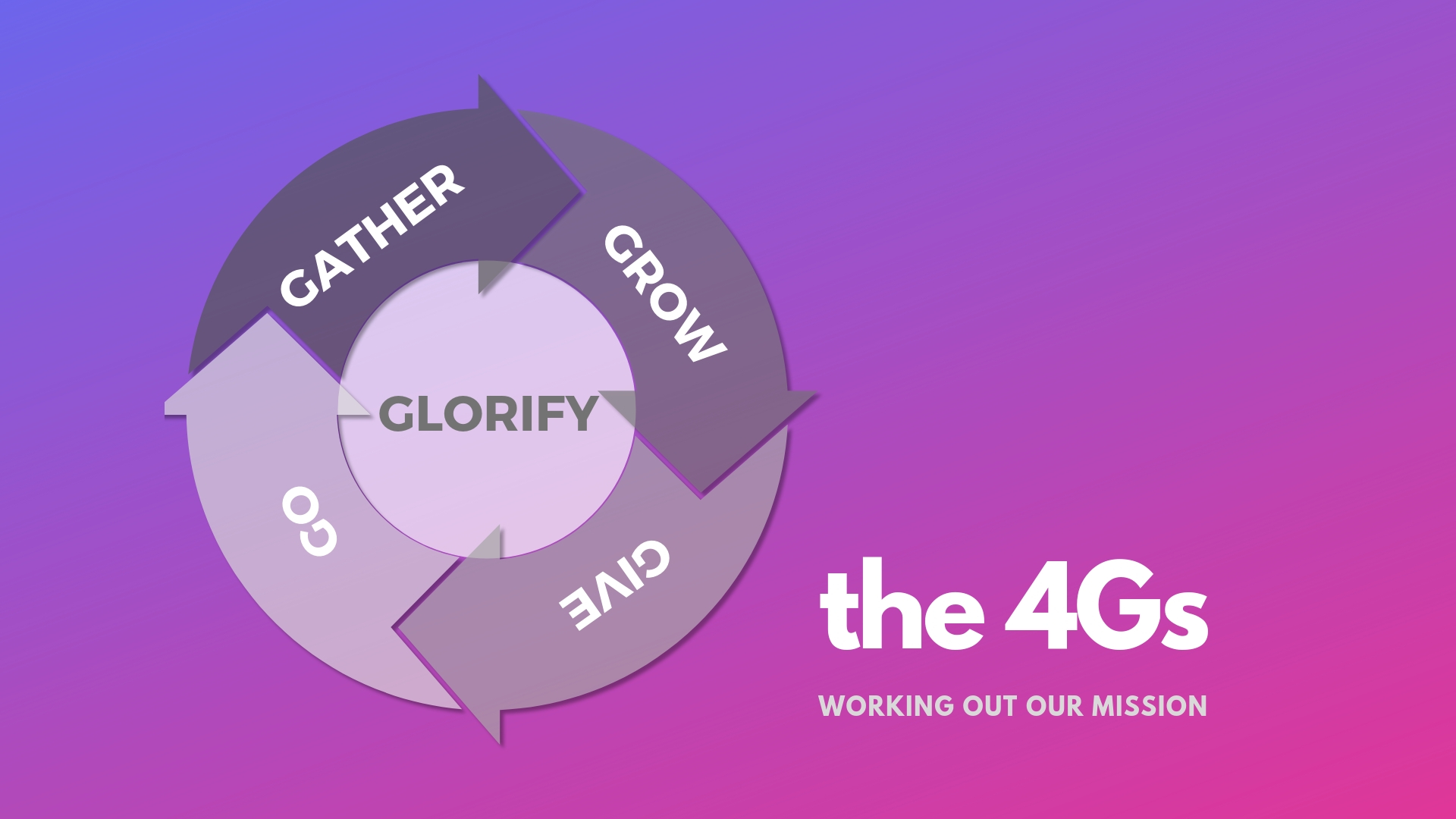 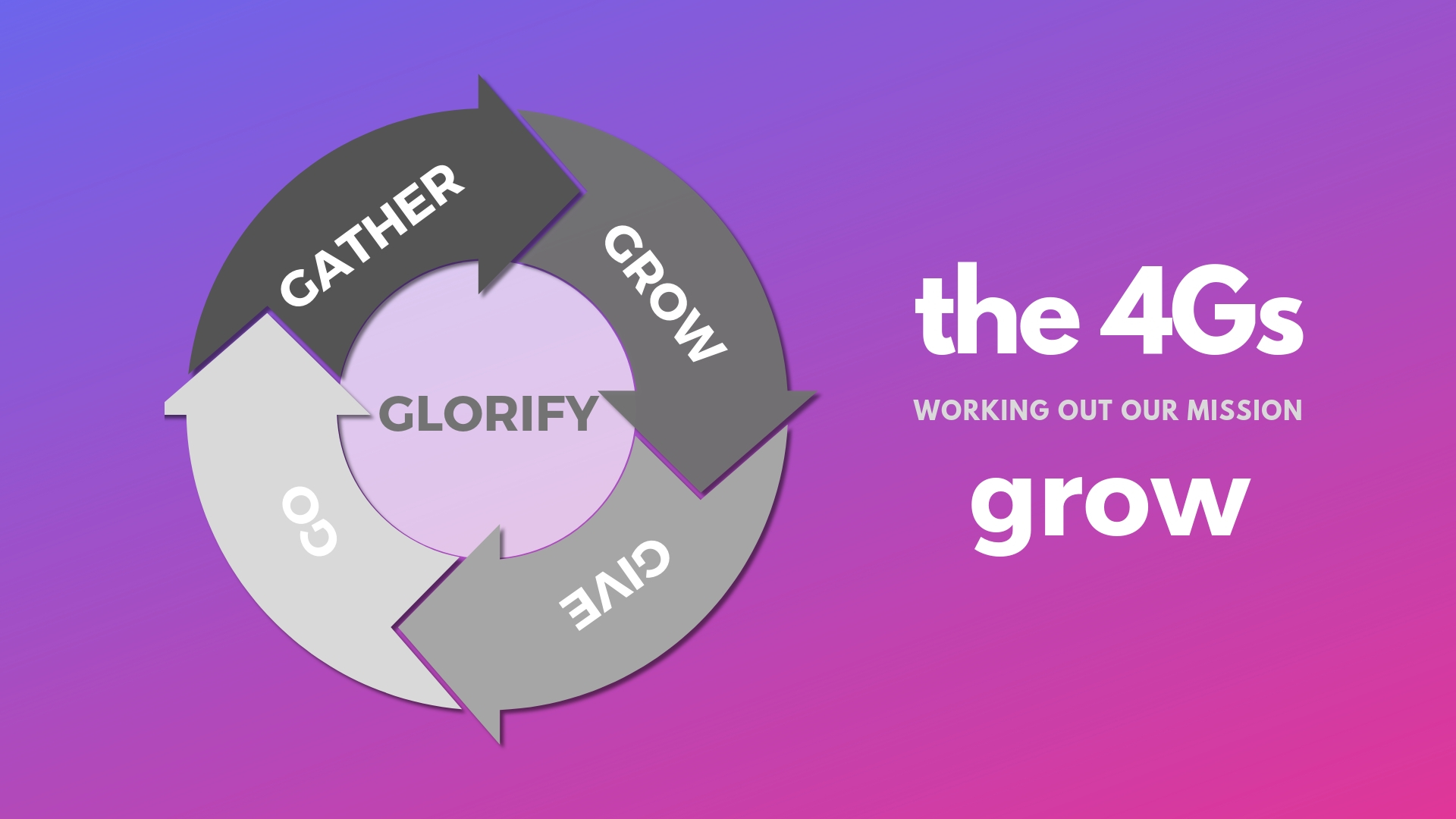 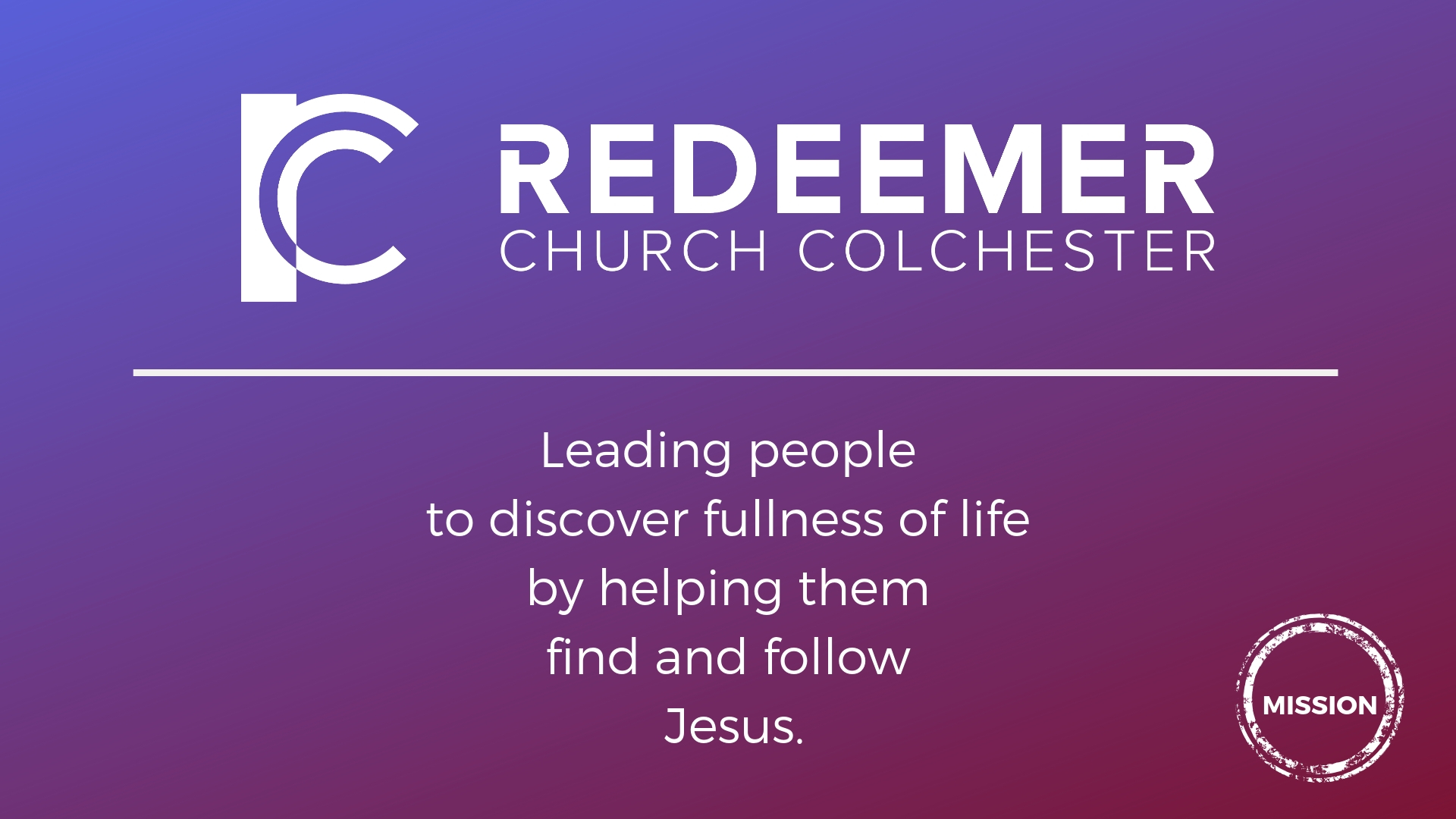 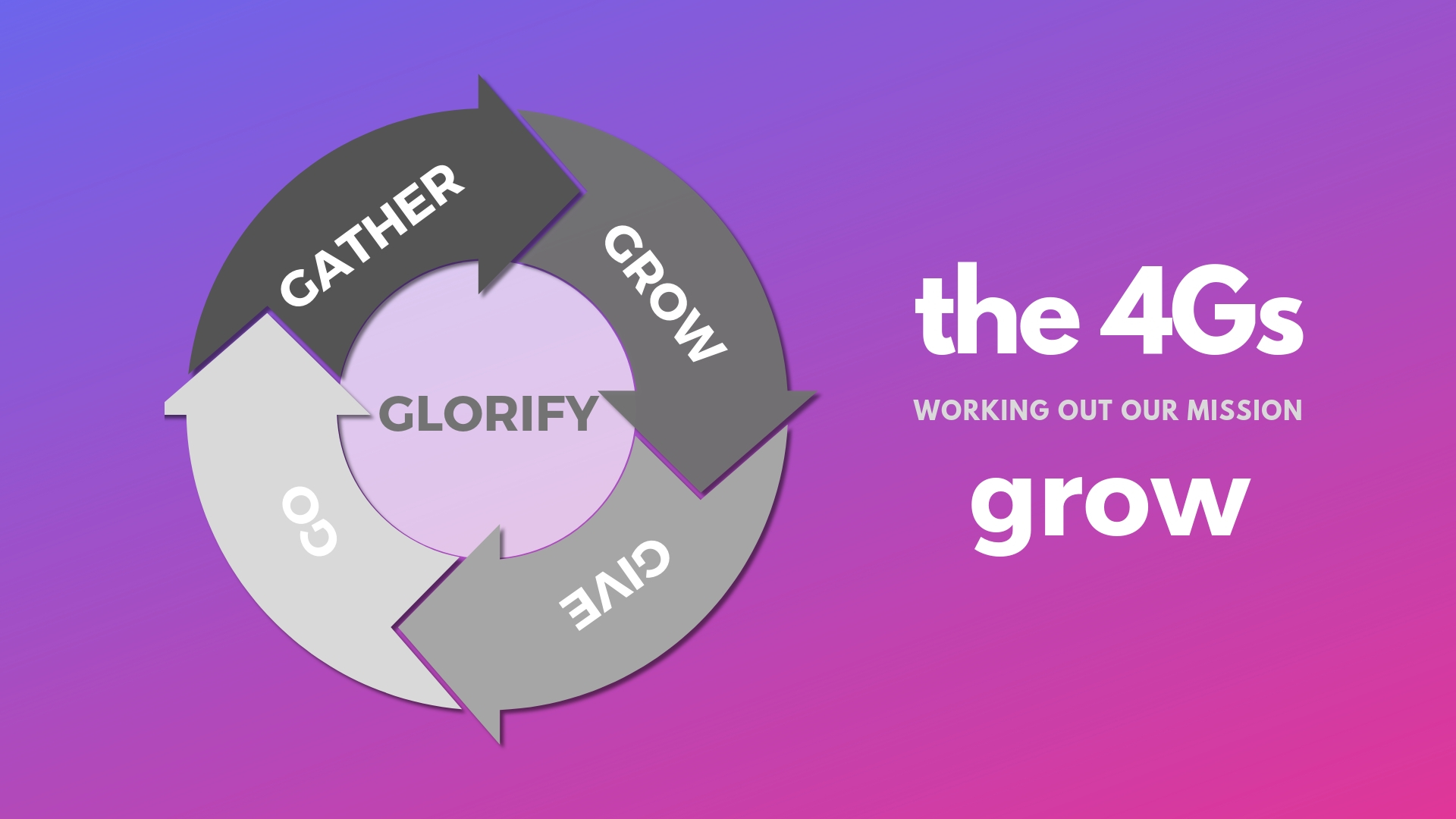 God’s Purpose for you is to grow!
Col 1:28 (ESV) - Him we proclaim, warning everyone and teaching everyone with all wisdom, that we may present everyone mature in Christ

2 Cor 3:18 (ESV) - And we all…are being transformed into the same image from one degree of glory to another…

Phil 1:6 (ESV) - And I am sure of this, that he who began a good work in you will bring it to completion at the day of Jesus Christ.
GROW IN DISCIPLESHIP
GROW IN DISCIPLESHIP 
19Go therefore and make disciples of all nations, baptizing them in the name of the Father and of the Son and of the Holy Spirit, 20teaching them to observe all that I have commanded you. And behold, I am with you always, to the end of the age.”
Matthew 28:19-20 ESV
GROW IN DISCIPLESHIP 

19my little children, for whom I am again in the anguish of childbirth until Christ is formed in you! Galatians 4:19 ESV

28 We proclaim him, warning and teaching everyone with all wisdom, so that we may present everyone mature in Christ. 
Colossians 1:28 ESV
GROW IN DISCIPLESHIP 

6 And I am sure of this, that he who began a good work in you will bring it to completion at the day of Jesus Christ. 
Philippians 1:6 ESV
GROW IN DISCIPLESHIP 


GROW WORSHIP (UP)
GROW IN COMMUNITY (IN)
GROW IN MISSION (OUT)
GROW IN DISCIPLESHIP 


GROW WORSHIP (UP)
GROW WORSHIP (UP)

18 And we all, with unveiled face, beholding the glory of the Lord, are being transformed into the same image from one degree of glory to another. For this comes from the Lord who is the Spirit.
2 Corinthians 3:18 ESV
GROW IN DISCIPLESHIP 


GROW WORSHIP (UP)
GROW IN COMMUNITY (IN)
GROW IN COMMUNITY (IN)

DODGY HEARTS
DECEITFULNESS OF SIN
GROW IN COMMUNITY (IN)

9 The heart is deceitful above all things, and desperately sick; who can understand it? 
Jeremiah 17:9 ESV
GROW IN COMMUNITY (IN)

12 Take care, brothers, lest there be in any of you an evil, unbelieving heart, leading you to fall away from the living God. 13 But exhort one another every day, as long as it is called “today,” that none of you may be hardened by the deceitfulness of sin.
Hebrews 3:12-13 ESV
Driver followed satnav to edge of 100ft dropA delivery driver whose BMW was left teetering on the edge of a 100ft drop after he "slavishly" followed its satnav instructions
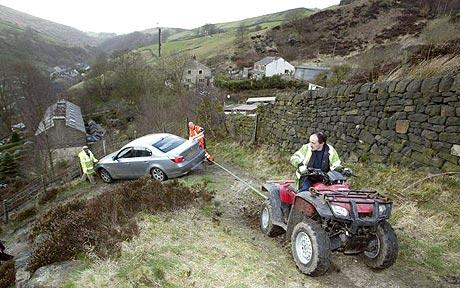 ‘In a moment I shall regret until the day I die, I broke the vows of a blessed marriage. Call it unfaithfulness; call it infidelity. Call it any name you wish, but it was an event for which there was no explanation or excuse…I am sorry to say it took a failure like that to arouse me to much deeper truths about myself than I would ever have been willing to face under other circumstances. Like the meadow I see from my study window, my life had seemed free and clear of most large rocks and boulders. When I looked closely and saw the small stones and pebbles in my life, I would cover them with occasional and superficial acknowledgements of my need for grace and forgiveness.
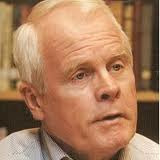 But it was all rather routine. After all, I wasn’t into pornography; I wasn’t abusive with our children. I wasn’t embezzling money from the church; and I wasn’t attracted to members of the opposite gender (except my wife). In truth, I was a reasonably vanilla man, with some weaknesses and blind spots but no massive sin activities. AND THEN I made a SERIES OF SIMPLE, SEEMINGLY INNOCENT CHOICES THAT LED TO AN EVIL ONE…that was my problem. There were…boulders hidden deep in the interior parts that I’d not know about. And they needed to be recognized, named, dealt with.’ 
Gordon MacDonald
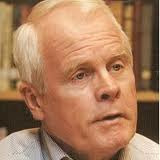 GROW IN COMMUNITY (IN)

15 Rather, speaking the truth in love, we are to grow up in every way into him who is the head, into Christ,16 from whom the whole body, joined and held together by every joint with which it is equipped, when each part is working properly, makes the body grow so that it builds itself up in love
Ephesians 4:15 ESV
We will only arrive at the maturity God has planned for us as we encourage, exhort and admonish one another. The New Testament is full of commandments telling us to do a variety of things for one another. We can only obey these commands and discover their power when we get close enough to handle the discomfort and pain of such encounters. 
Terry Virgo
GROW IN COMMUNITY (IN)

14 And we urge you, brothers, admonish the idle, encourage the fainthearted, help the weak, be patient with them all.
1 Thessalonians 5:14 ESV
24 And let us consider how to stir up one another to love and good works, 25 not neglecting to meet together, as is the habit of some, but encouraging one another, and all the more as you see the Day drawing near.
Hebrews 10:24 ESV
GROW FORWARD IN DISCIPLESHIP 


GROW WORSHIP (UP)
GROW IN COMMUNITY (IN)
GROW IN MISSION (OUT)
GROW IN MISSION (OUT)

19 And he said to them, “Follow me, and I will make you fishers of men.”
Mathew 4:19 ESV
GROW IN MISSION (OUT)

35 By this all people will know that you are my disciples, if you have love for one another.”
Mathew 13:35 ESV
GROW IN DISCIPLESHIP 


GROW WORSHIP (UP)
GROW IN COMMUNITY (IN)
GROW IN MISSION (OUT)
Col 1:28 (ESV) - Him we proclaim, warning everyone and teaching everyone with all wisdom, that we may present everyone mature in Christ

2 Cor 3:18 (ESV) - And we all…are being transformed into the same image from one degree of glory to another…

Phil 1:6 (ESV) - And I am sure of this, that he who began a good work in you will bring it to completion at the day of Jesus Christ.
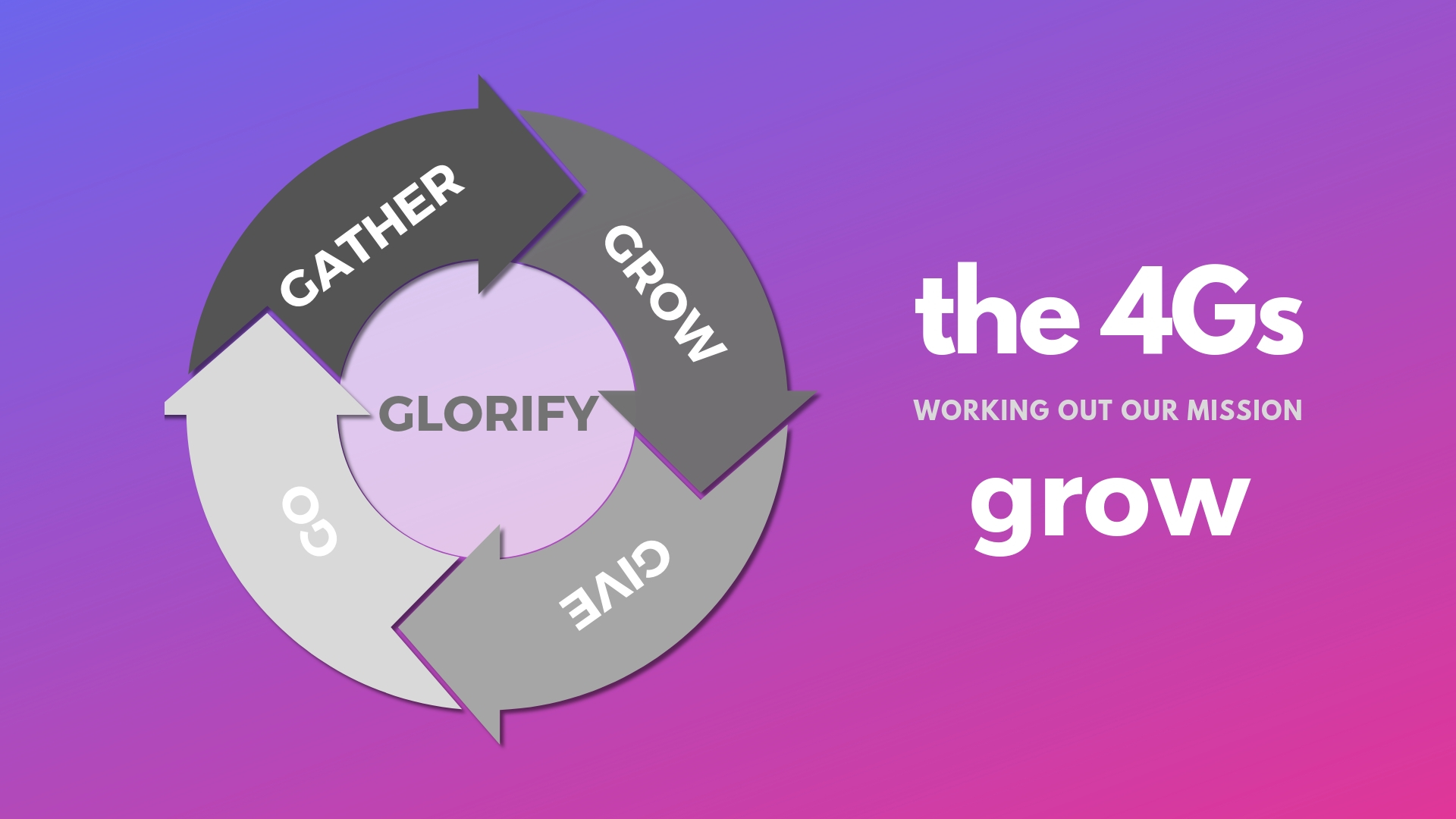